Herzlich willkommen 
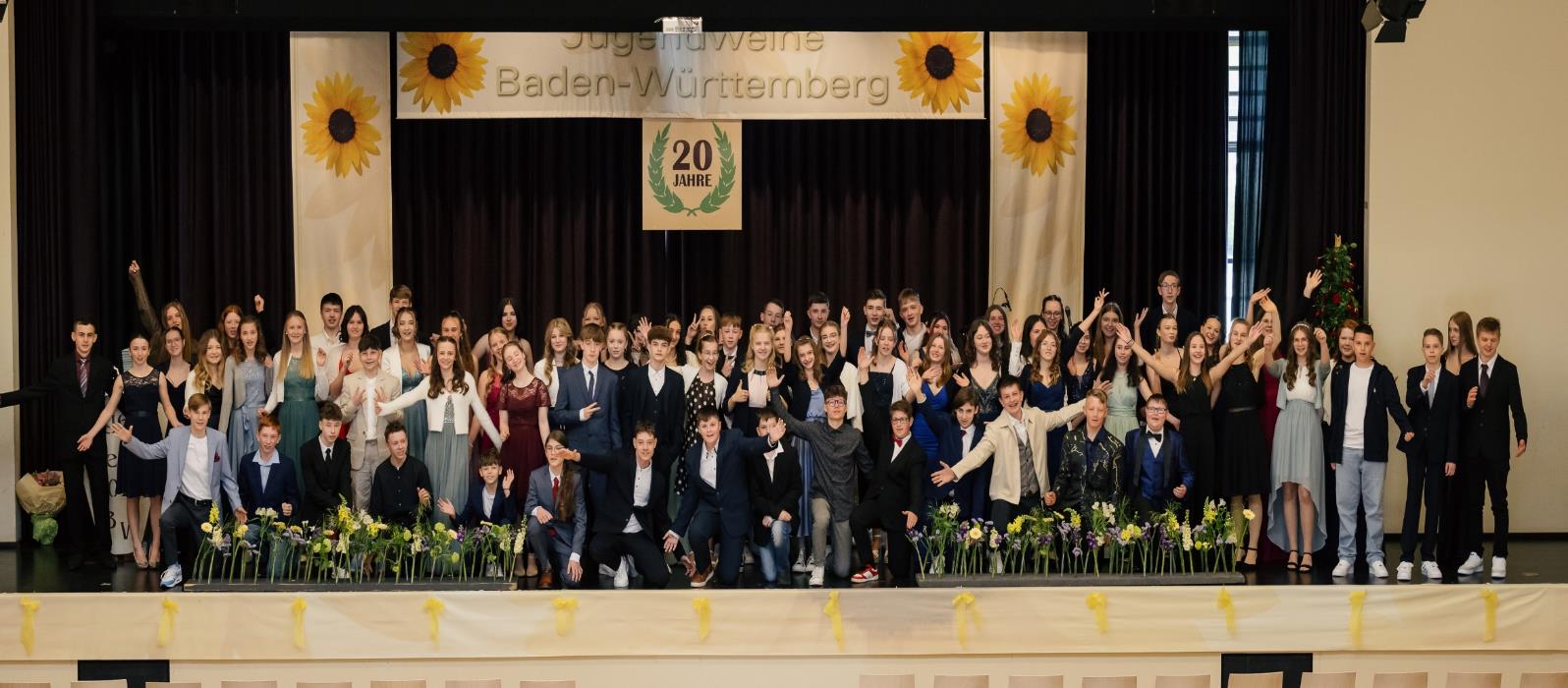 1
Jugendweihe Baden-Württemberg
Unsere Themen heute:
2
Wer sind wir?

Geschichte der Jugendweihe - Jugendweihe heute

Was bieten wir ?

Jugendweihejahr 2024/25

Eure/Ihre Fragen an uns ?!
Jugendweihe Baden-Württemberg
Wer sind wir?
Derzeit 9 Mitglieder, alle ehrenamtlich tätig
Größtenteils Eltern von ehemaligen Jugendweiheteilnehmern
Jugendweihe in BW seit 2004, seit 2010 eigenständige Regionalgruppe des Sächsischen Verbandes für JA und JW e.V.
Alle kommen aus verschiedenen Regionen – Bodenseekreis, Schönaich, Metzingen, Holzgerlingen, Bönnigheim
Unser Team
Geschichte der Jugendweihe
Seit wann gibt es Jugendweihe?
Jugendweihe ist ein weitgehend deutsches Phänomen
Fortschrittliche Bürger wollten in der Zeit 1848/49 in ihrer Religion freier sein
Suche nach Mündigkeitsfeier „bei erlangter Verstandesreife“
1852 fand 1. Jugendweihe statt – Eduard Baltzer gilt als Gründervater
1852 erste Jugendweihe durch Eduard Baltzer
6
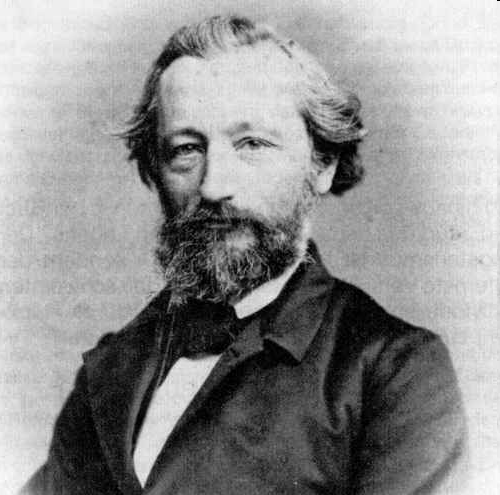 Jugendweihe Baden-Württemberg
Weitere Entwicklung der Jugendweihe
1933 mit Errichtung der Hitler-Diktatur wurde die Jugendweihe verboten
Erst 1946/47 wieder erste Jugendweihen
Hochburgen vor allem Hamburg, Hannover, Berlin, Leipzig, Jena und Dresden
Zur Zeit der DDR JW als politisch gesteuerte JW
09.06.1990 Gründung der Interessenvertretung Jugendweihe e.V.
Gründung von Landesverbänden (Sep. 90 Gründung des Sächs. Verbandes für JA und JW e.V.
Jugendweihe in der DDR
8
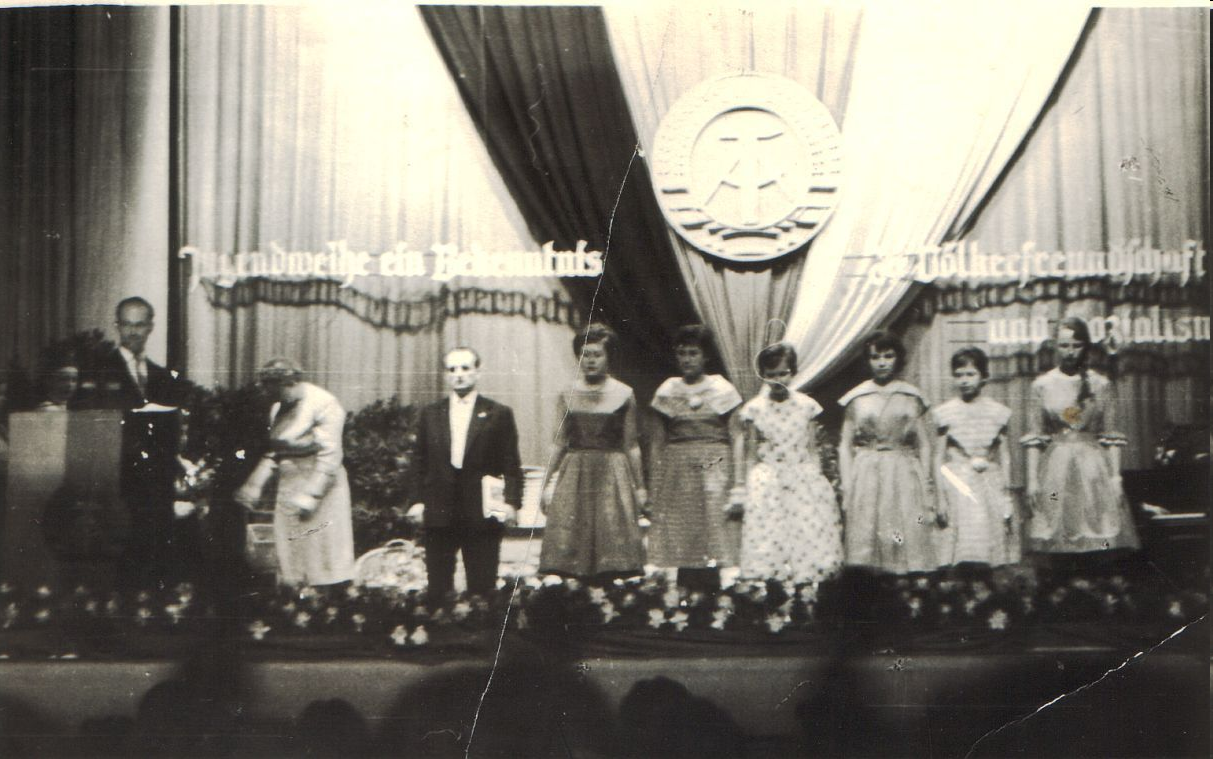 Jugendweihe Baden-Württemberg
Jugendweihe heute
Ziel: Jungen Menschen helfen, ihren Platz im Kreis der Erwachsenen zu finden
Unterstützung bei der Entwicklung zu humanistischen, politisch denkenden und aktiv handelnden Menschen
Vermittlung entsprechender Werte wie
- Recht auf Selbstbestimmung jedes Einzelnen
- Achtung der Würde des Anderen
- Toleranz im menschlichen Miteinander
- Gleichberechtigung und Gedankenfreiheit
Jugendweihe heute: Was ist Jugendweihe ? 
10
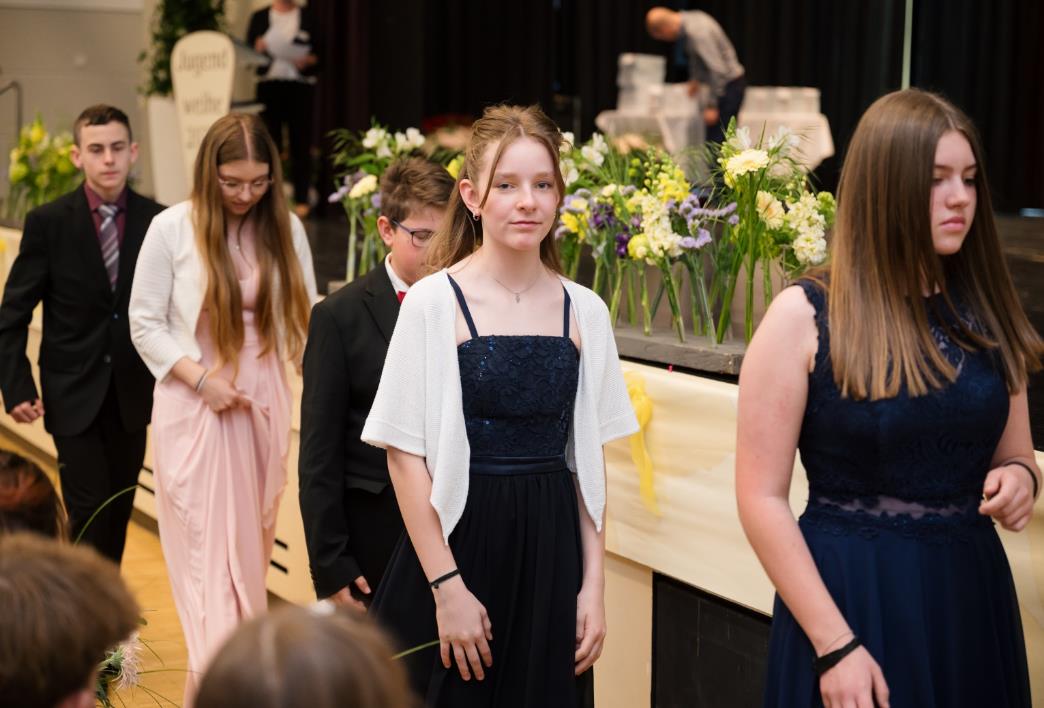 Jugendweihe Baden-Württemberg
Kurse/ Vorveranstaltungen zu unterschiedlichen Themen
Kunst, Kultur, Unterhaltung und Politik (Porsche-Museum/Bowling, Landtag)
Lebenshilfe und Recht (Suchtprävention, Knigge-Kurs, Erste-Hilfe-Workshop, Sicherheit im Netz, Allgemeinwissen Finanzen, Outfitberatung)
Umwelt, Geschichte, Technik (Flughafen Stuttgart, Führung HdG, Wasserkraftwerk Iffezheim)
Berufe und Bewerbung (BIZ, Besuch Bundeswehrstandort Pfullendorf)
Liebe und Partnerschaft (Pro Familia)
Festveranstaltung am 10.05.2025
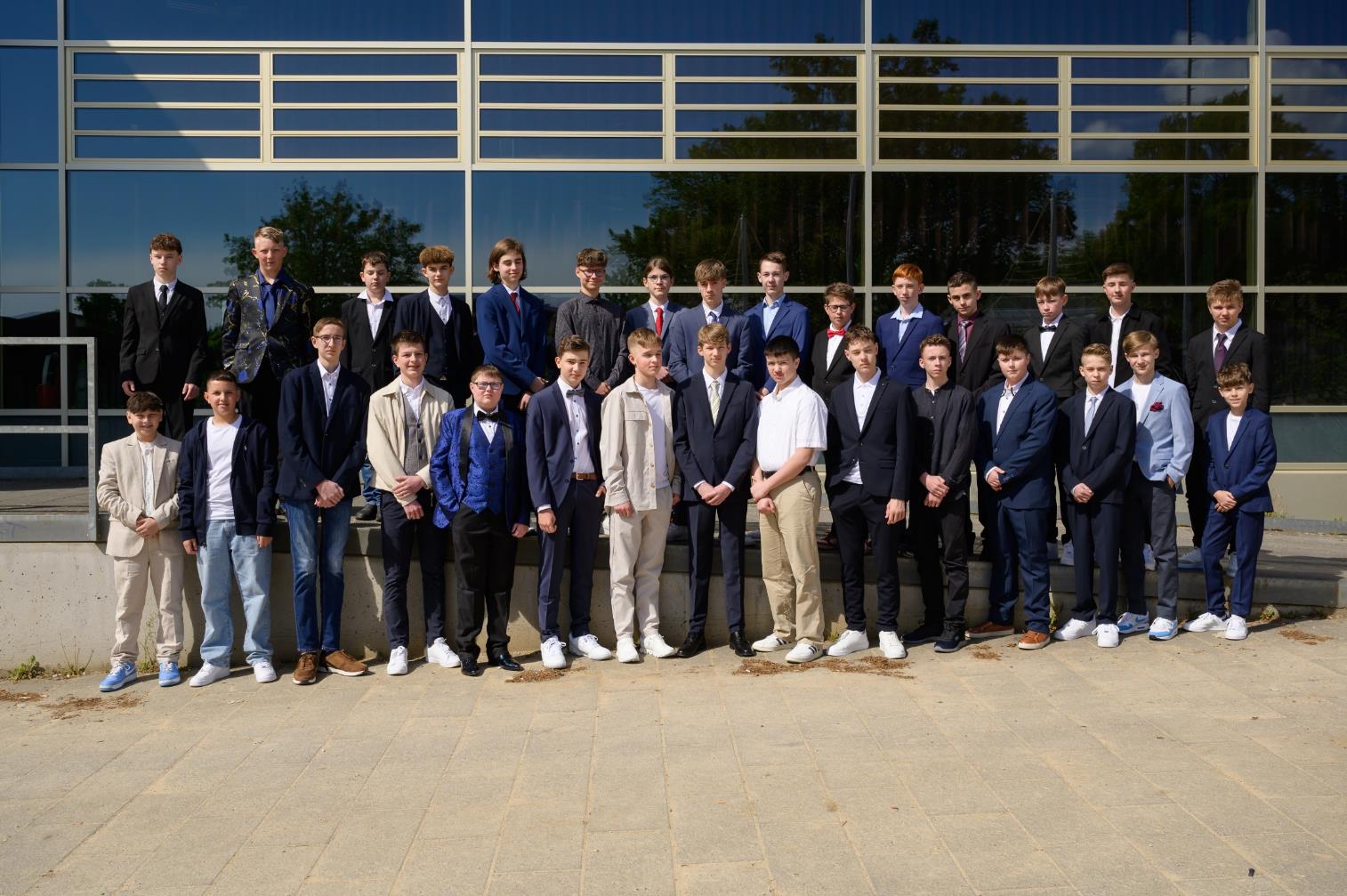 Jugendweihejahr 2024-25
Oktober 2024
- 2 Knigge-Kurse
Besuch Bundeswehrkaserne
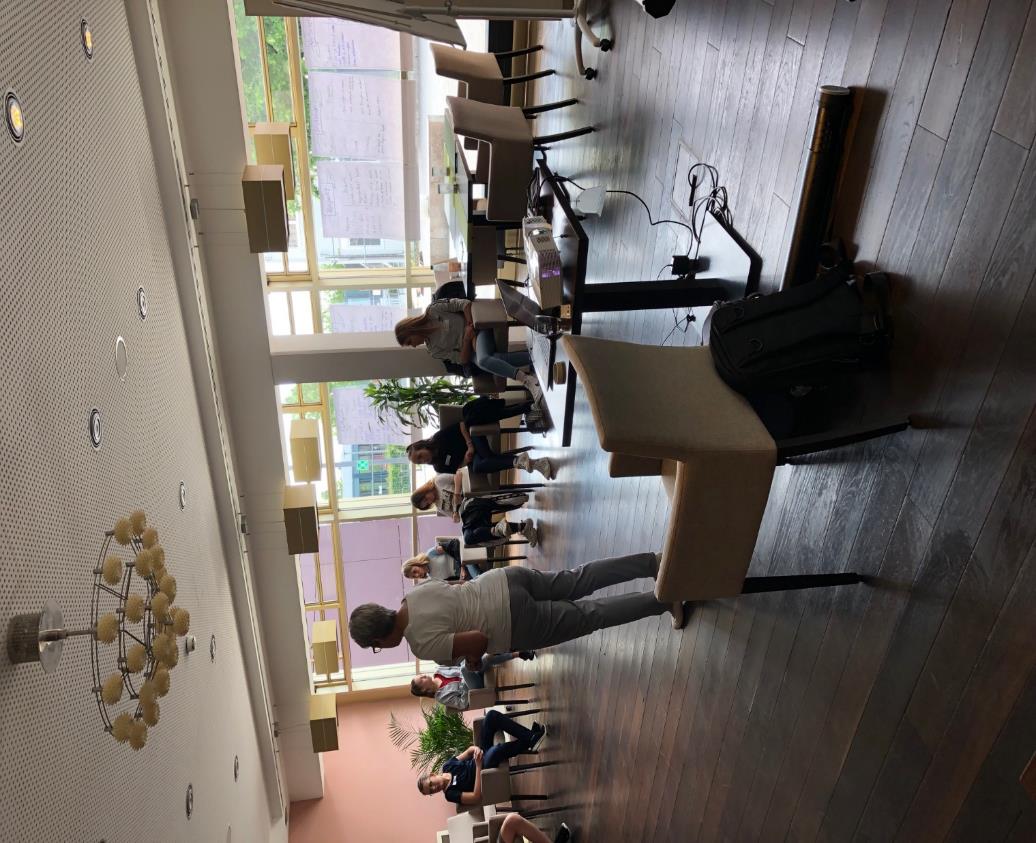 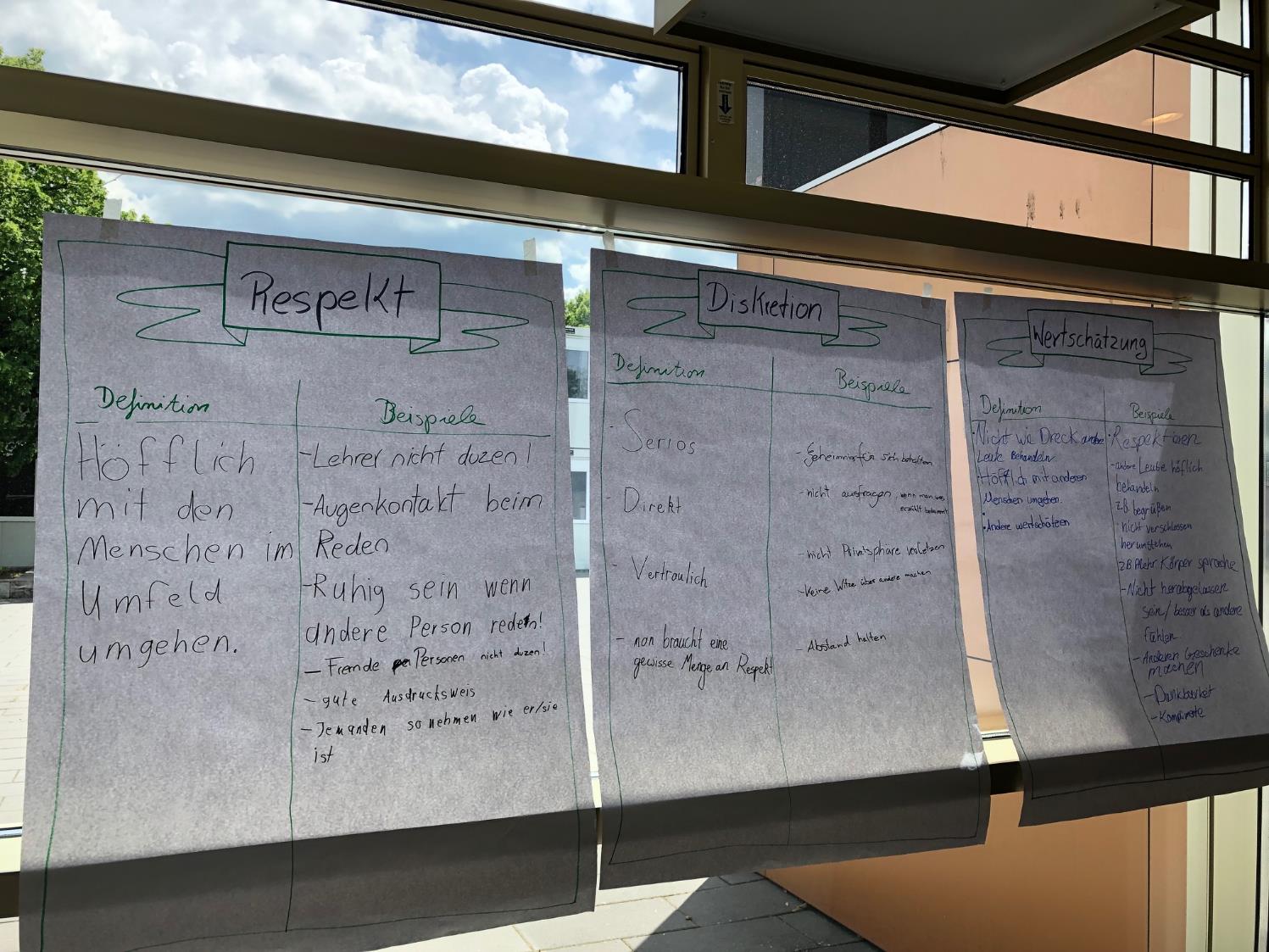 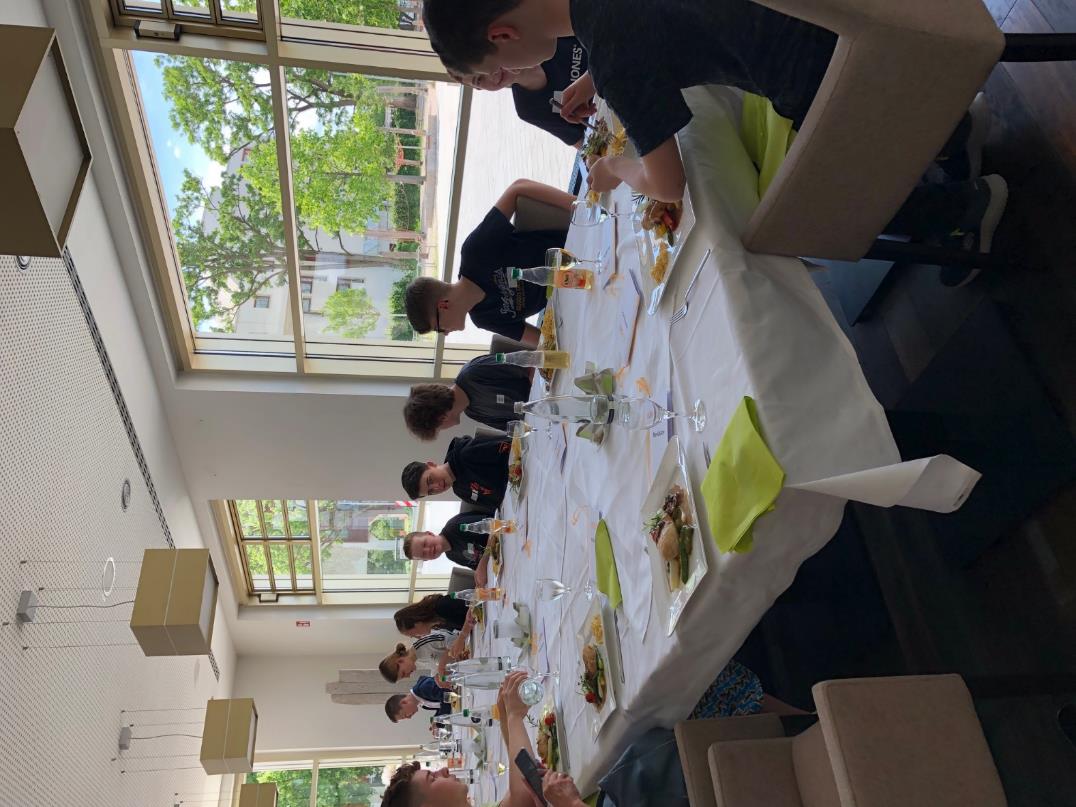 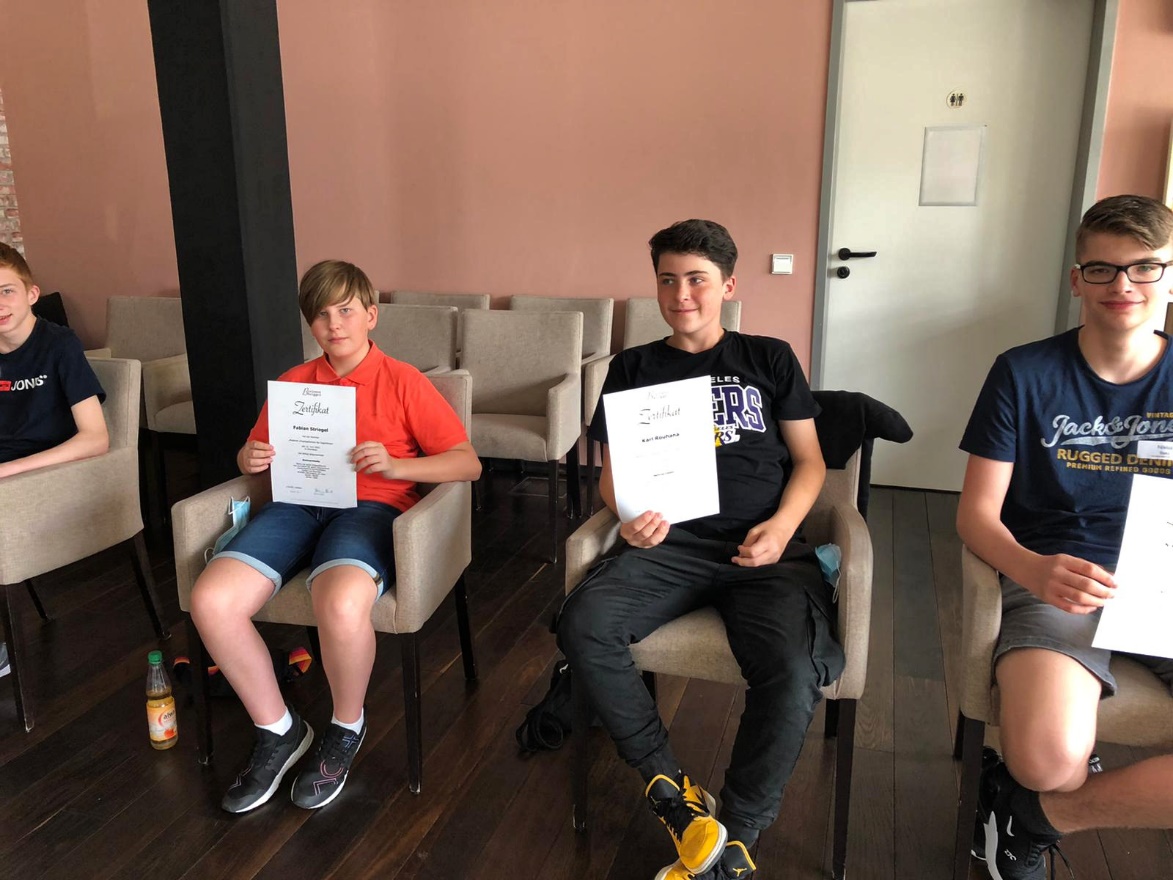 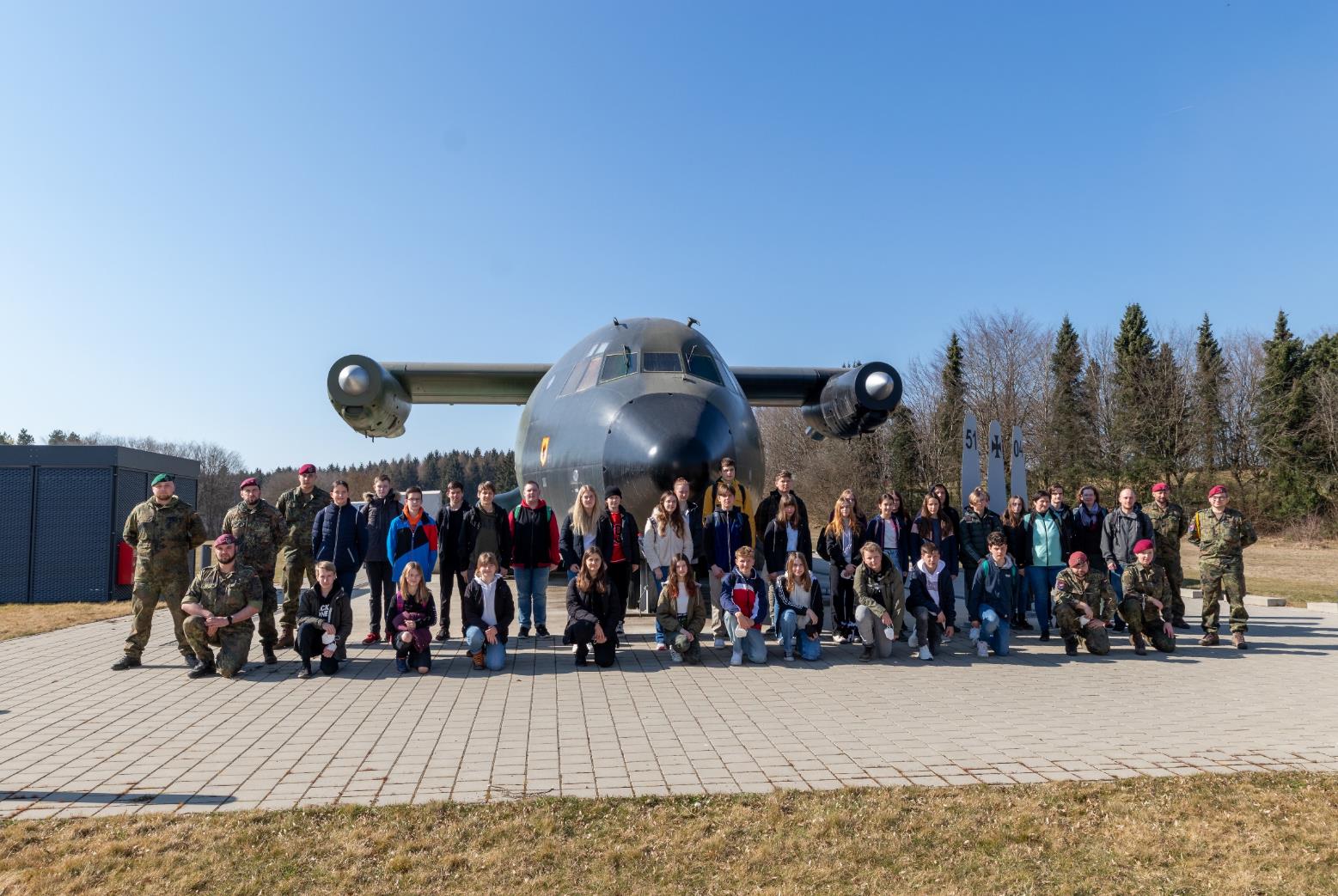 November/ Dezember 2024
Wasserkraftwerk Iffezheim
2 Knigge-Kurse
Besuch im BIZ Stuttgart - Elterncafe
Iffezheim - Turbine
Iffezheim
Iffezheim - Fischtreppe
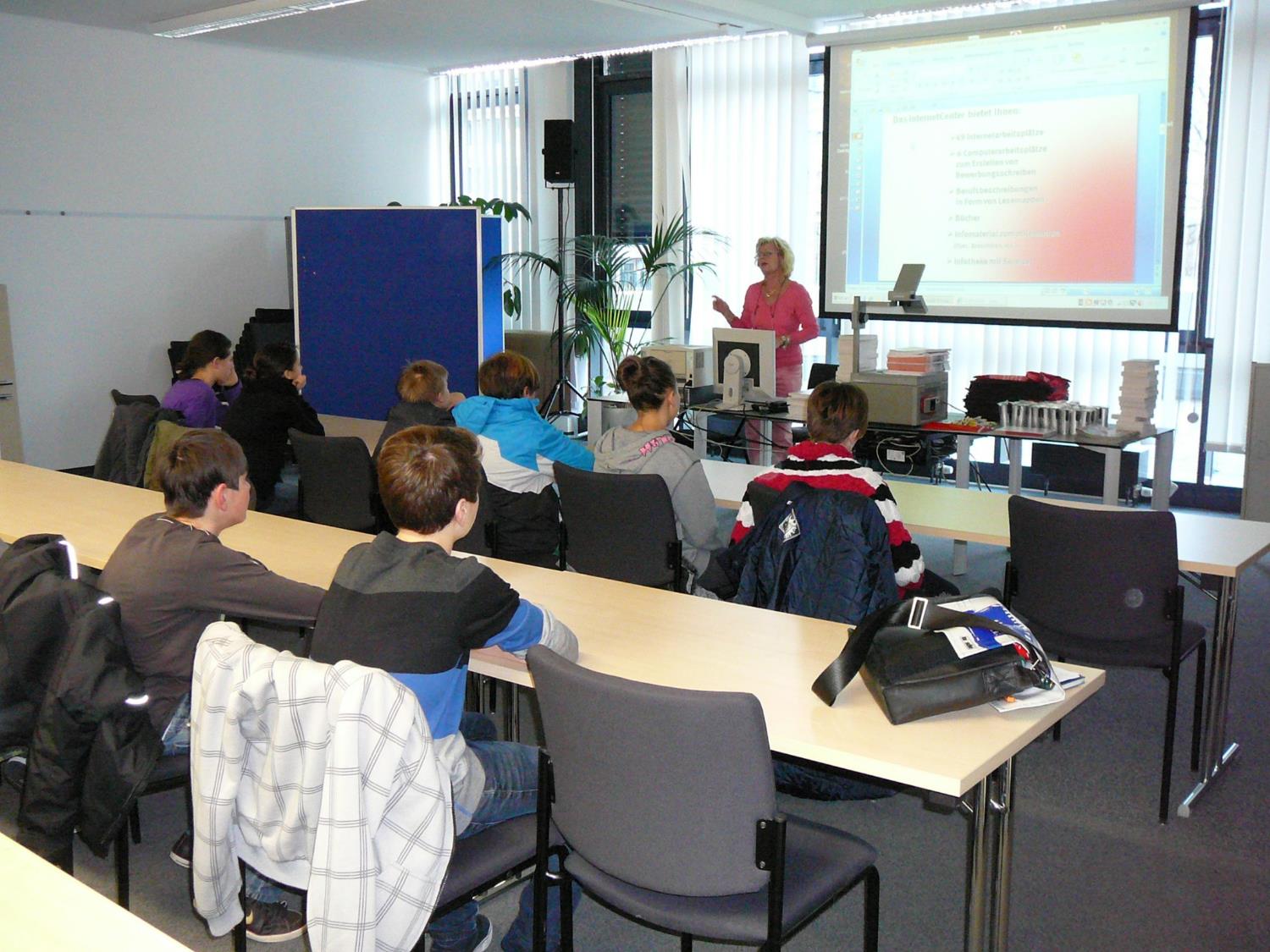 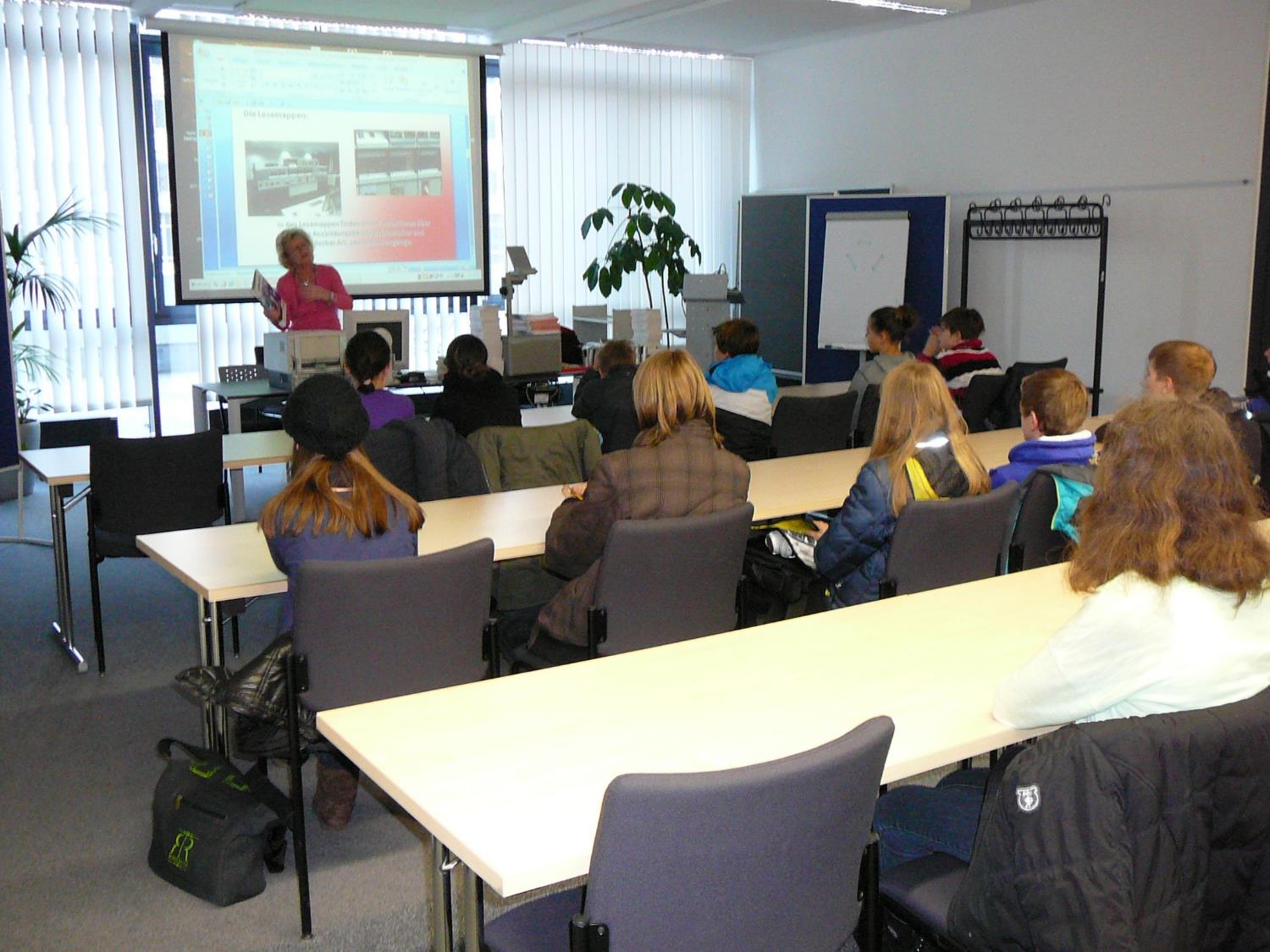 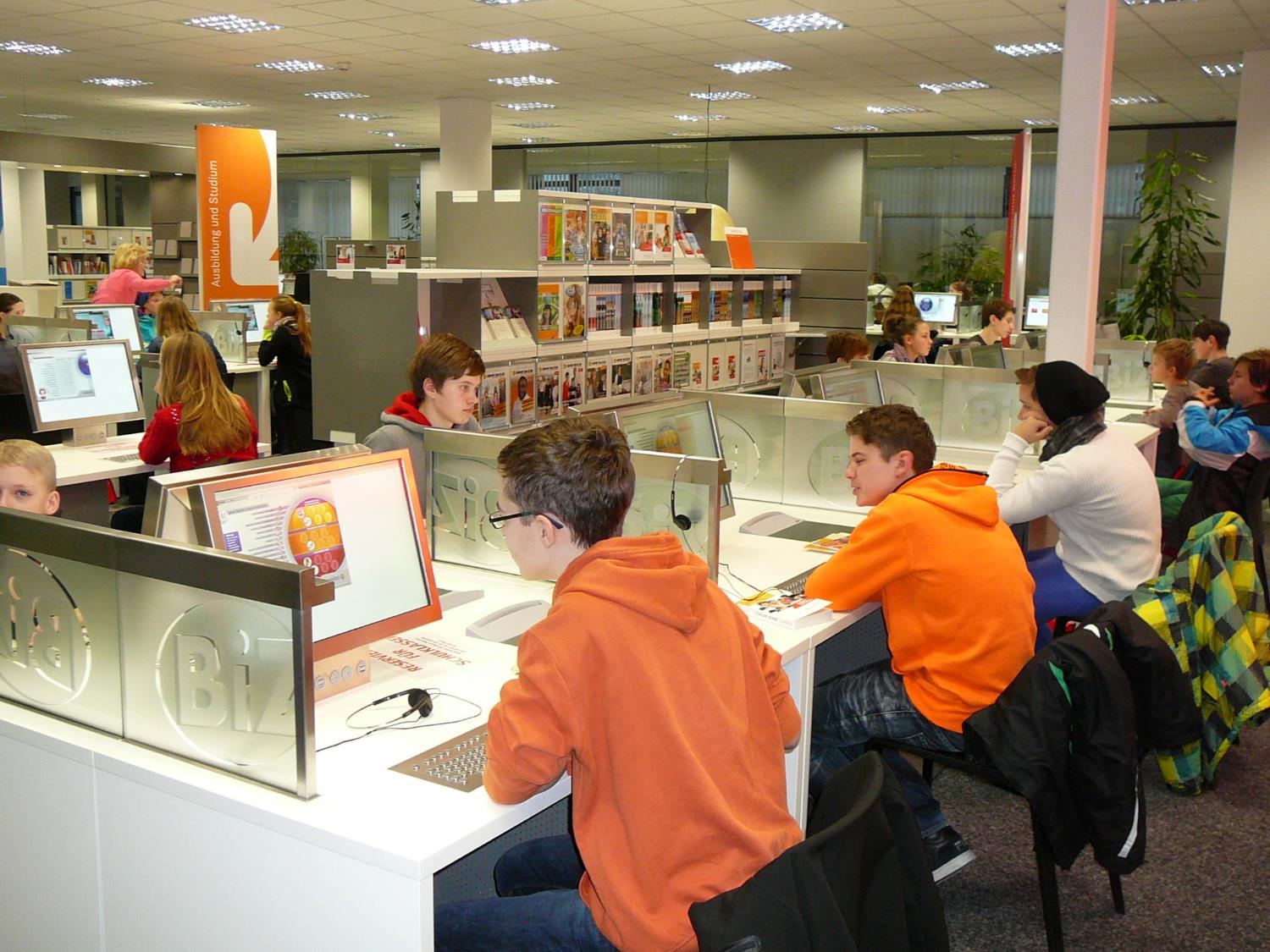 Januar 2025
Pro Familia Stuttgart
Drogenkonsum/ Social Media – Online-Seminare
2 Knigge-Kurse
Erste-Hilfe-Workshop
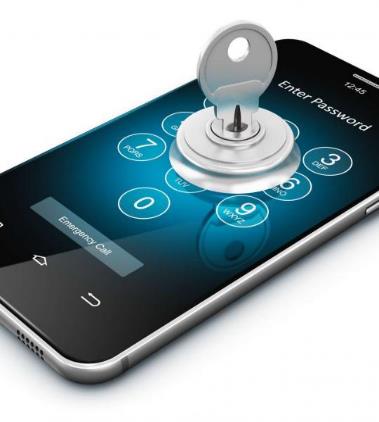 Februar/ März 2025
Führung im Haus der Geschichte Stuttgart/ anschließend Bowling
Outfit/ Styling – Online-Seminar
Drogenkonsum - Online-Seminar
Führung Flughafen Stuttgart
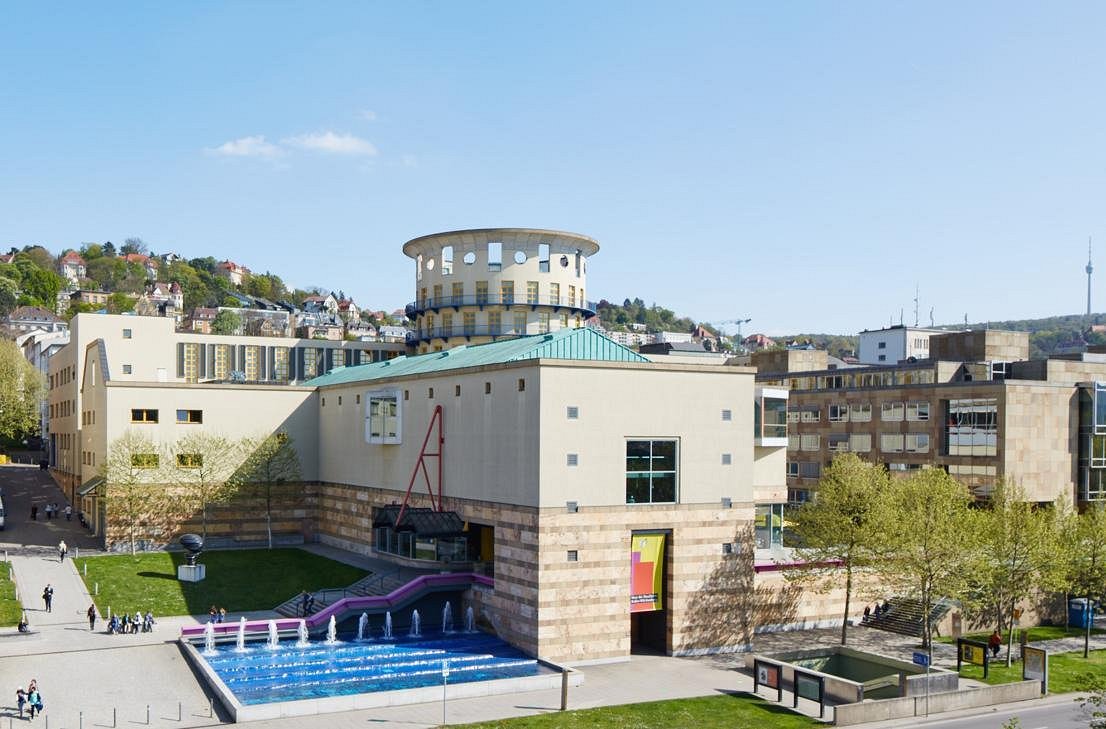 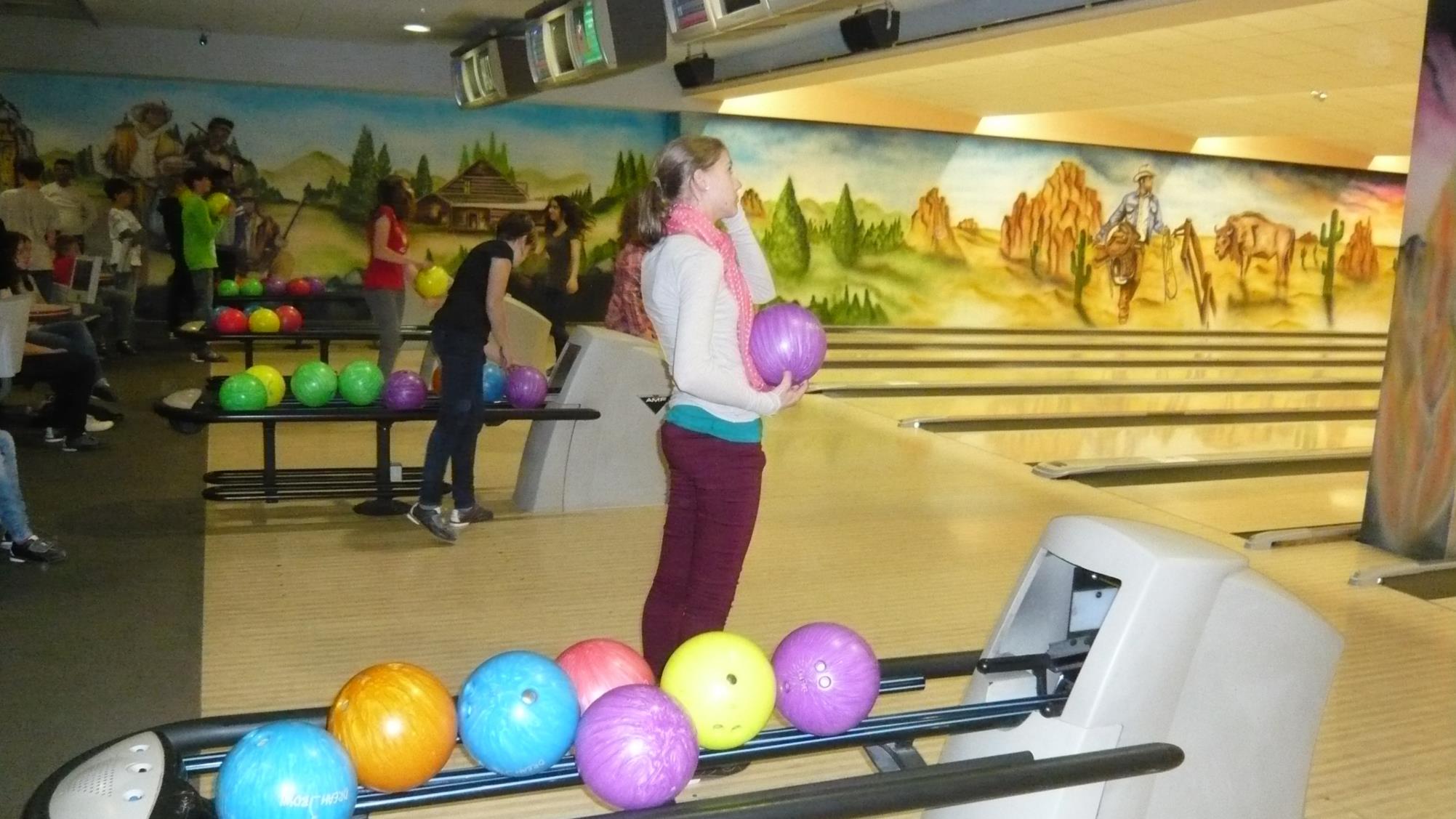 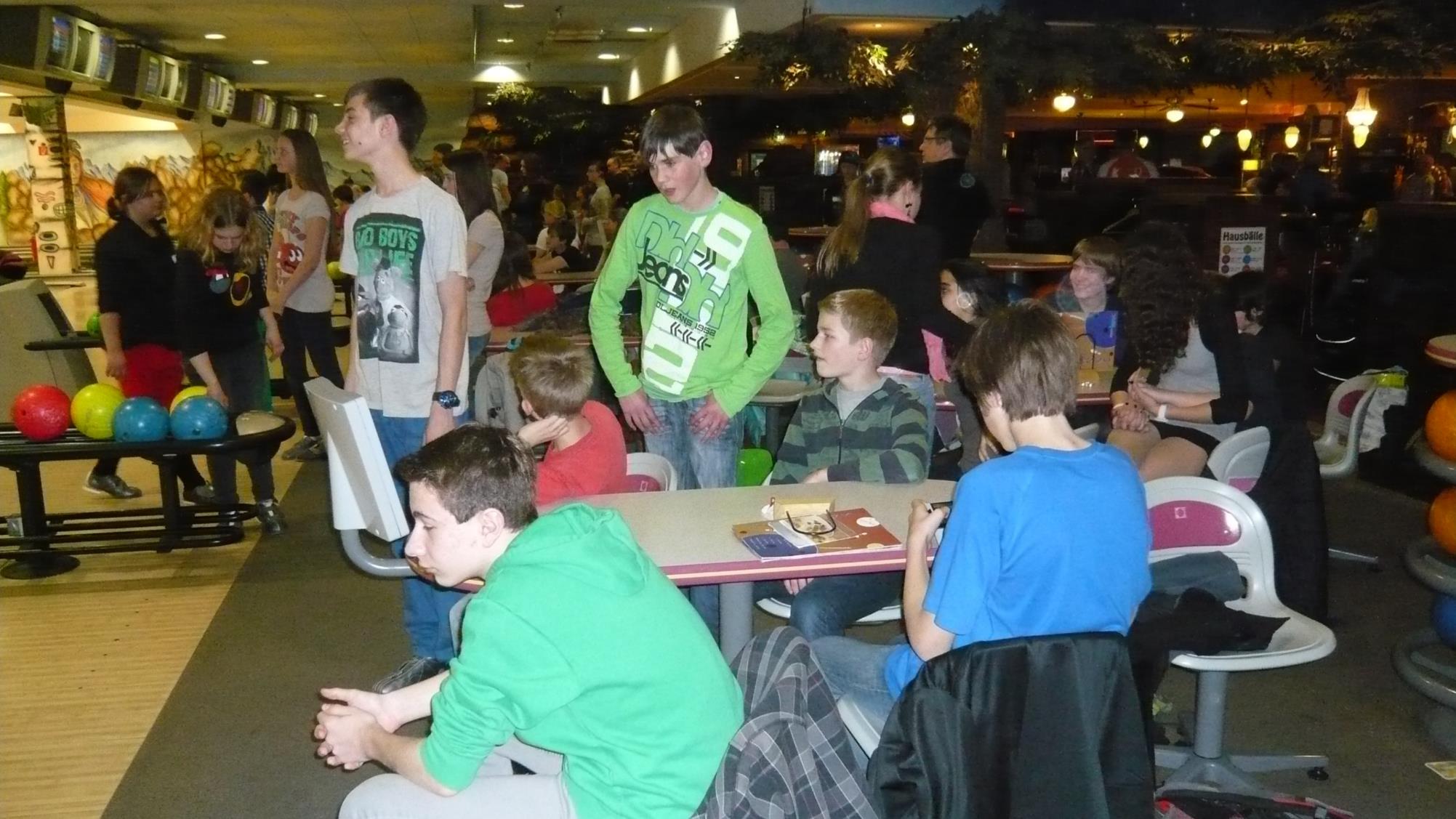 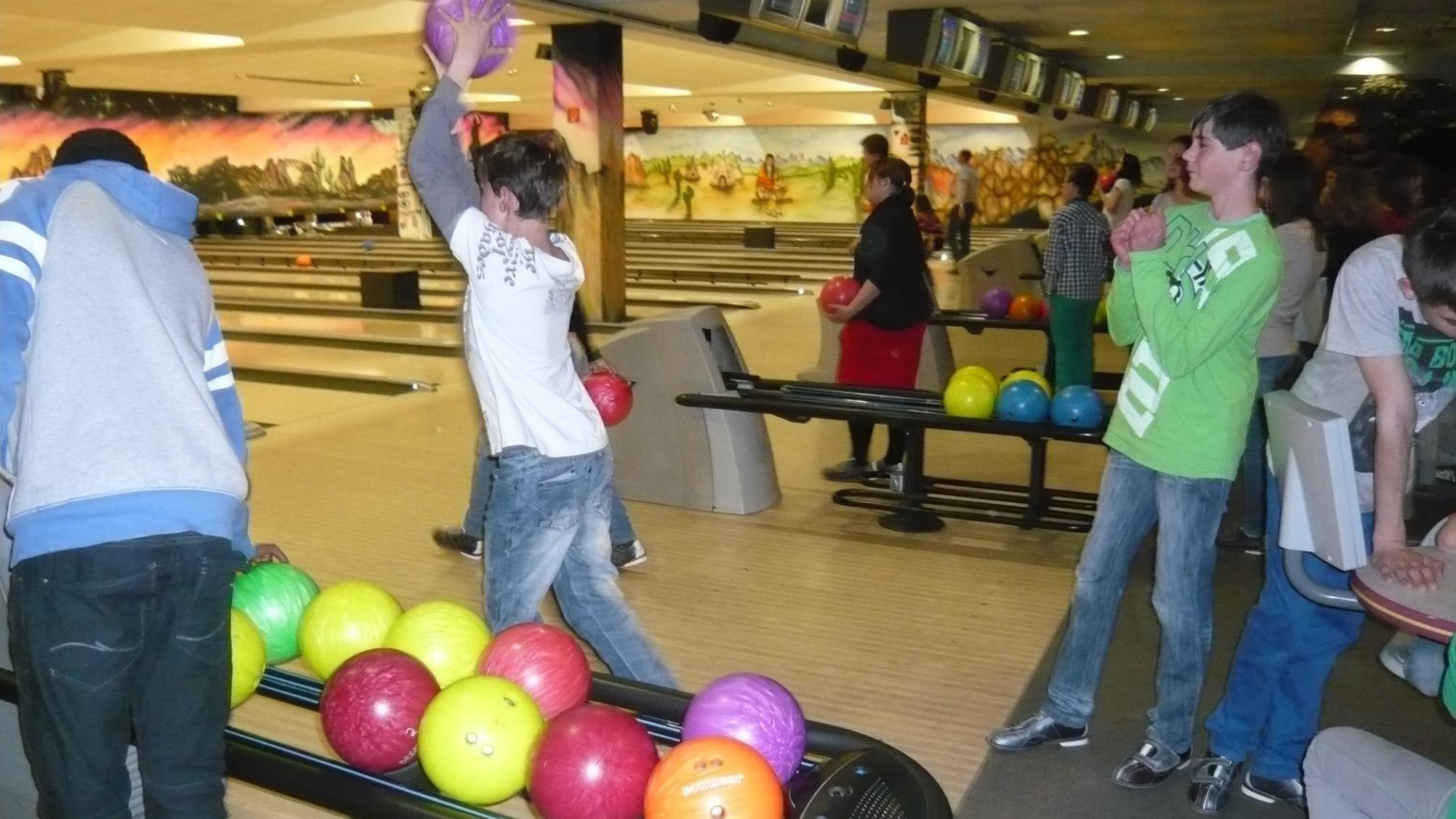 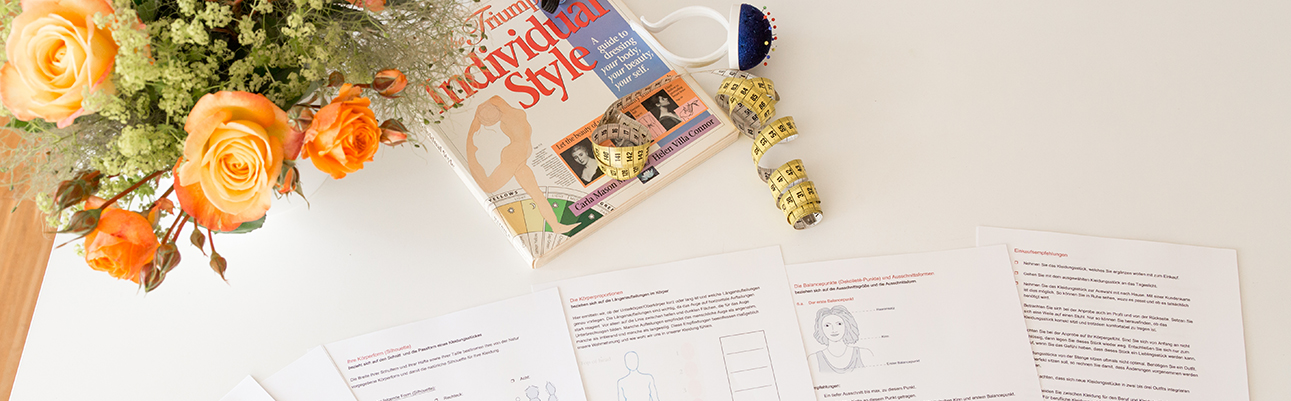 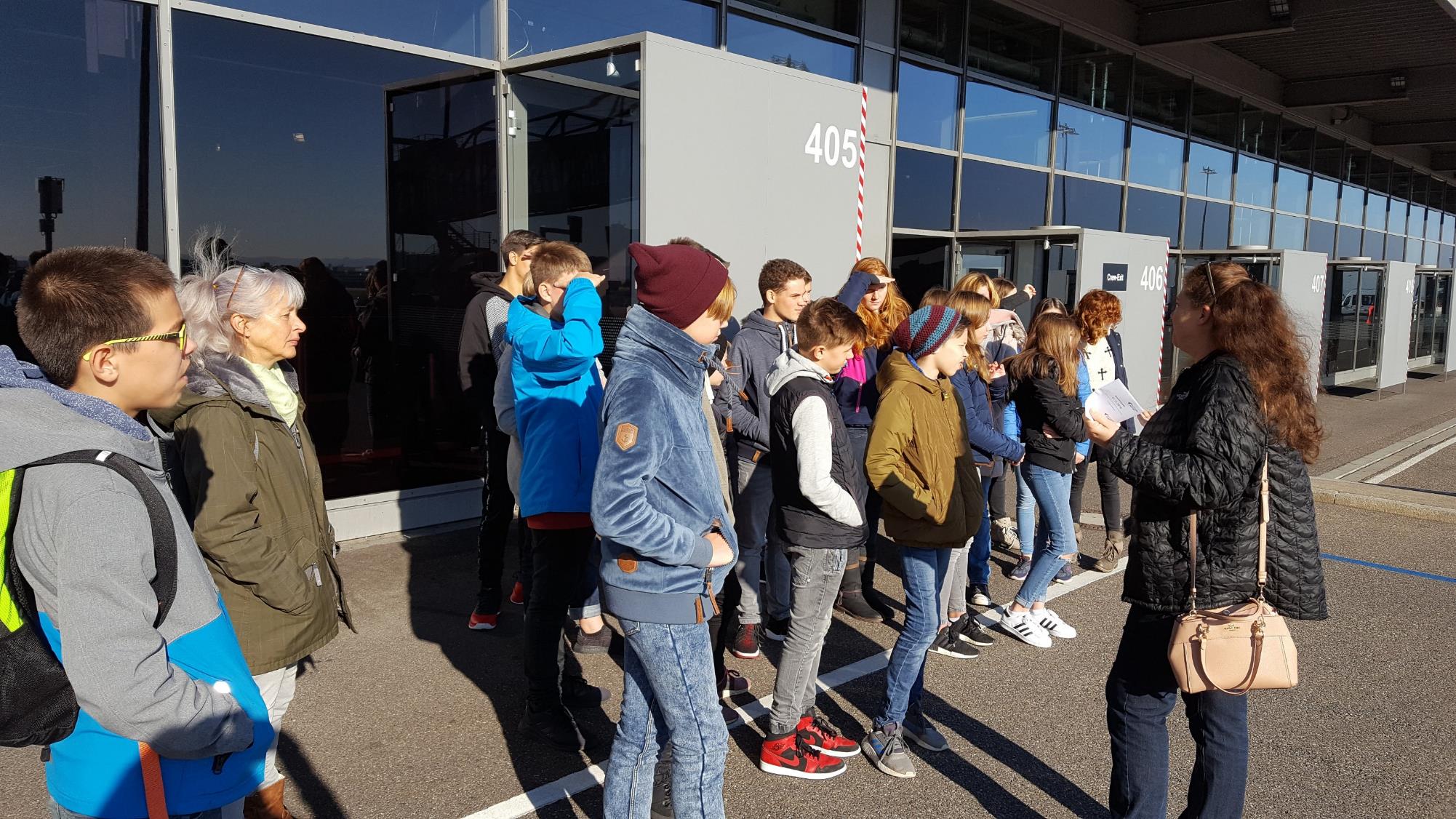 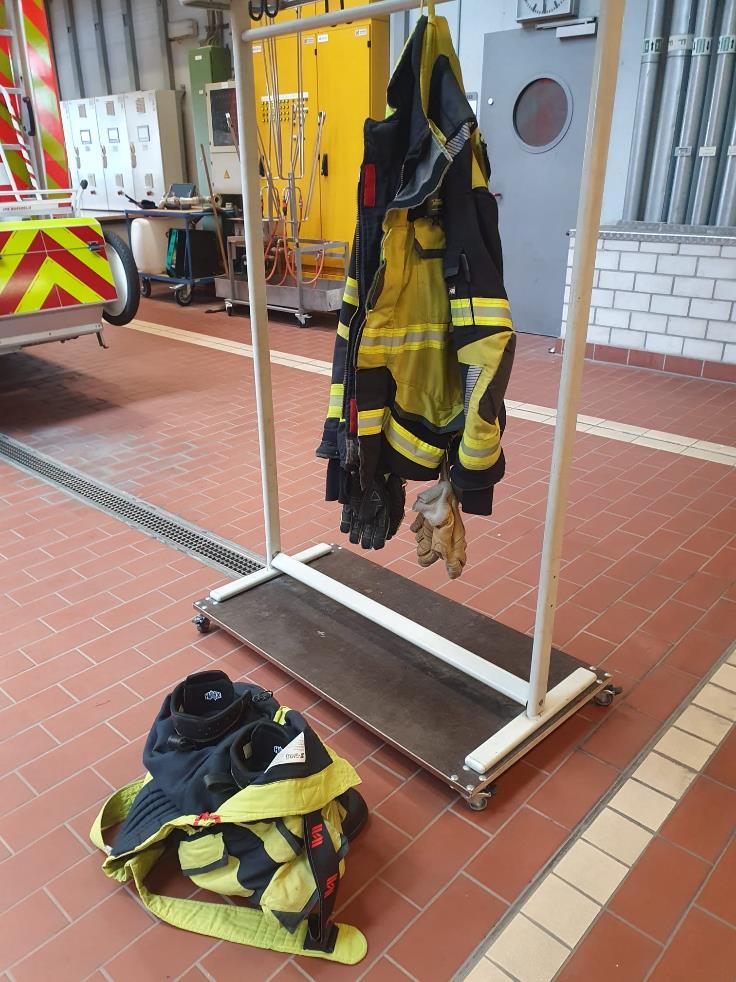 April/ Mai 2025
Social Media- Gefahren im Netz – Fake News (Online-Seminar)
Outfit & Styling (Online-Seminar)
Erste-Hilfe-Workshop
Jugendweihe-Festveranstaltung am 10.05.2025
Jugendweihe-Festveranstaltung
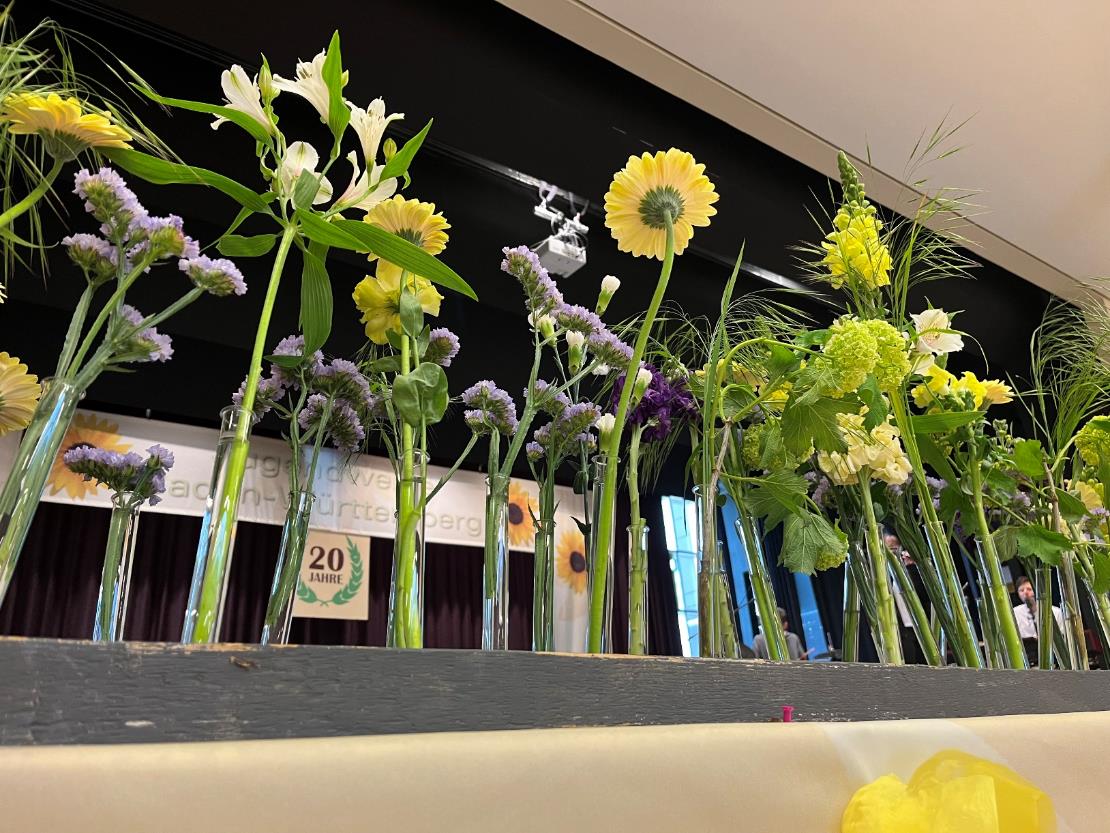 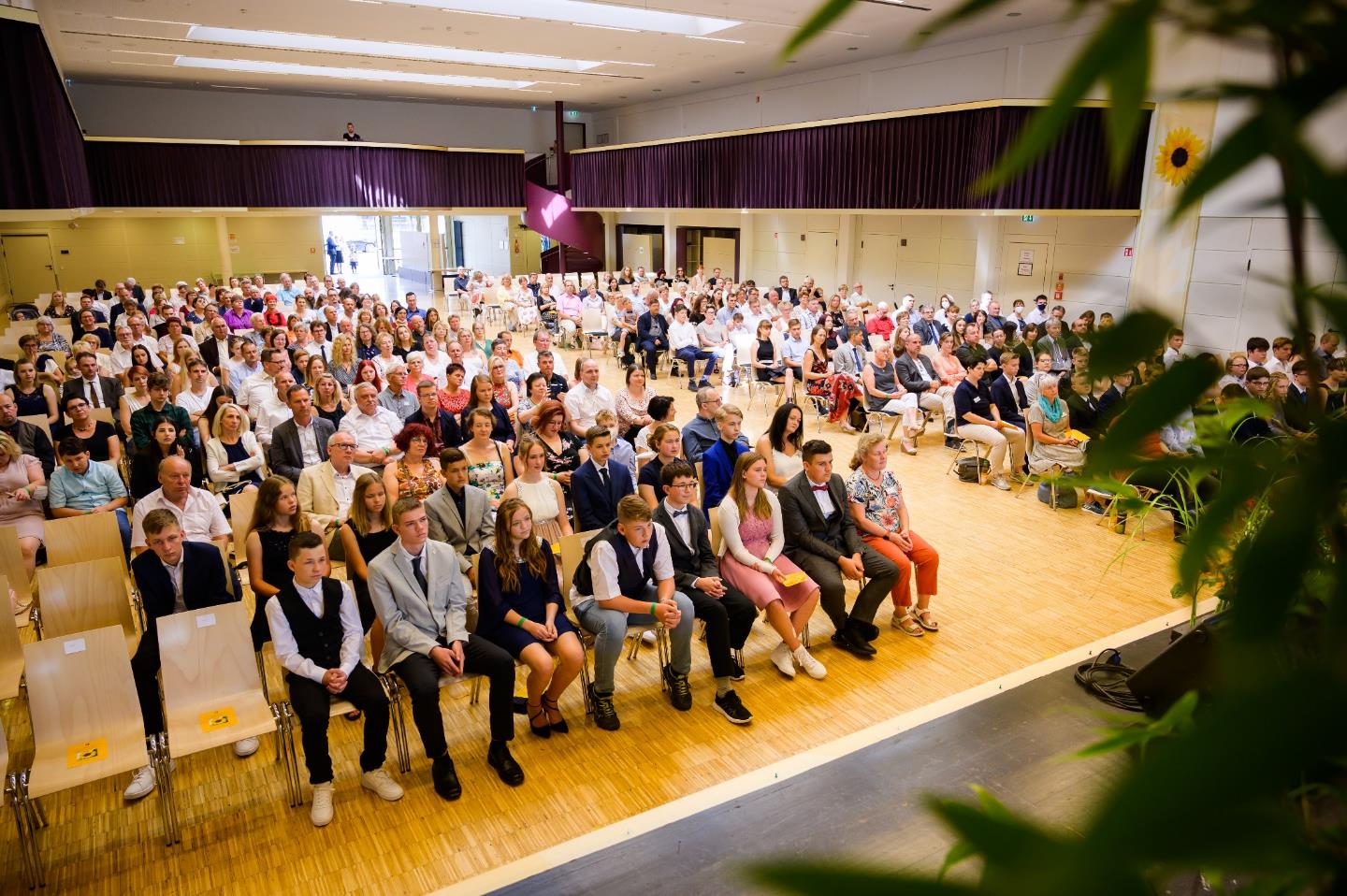 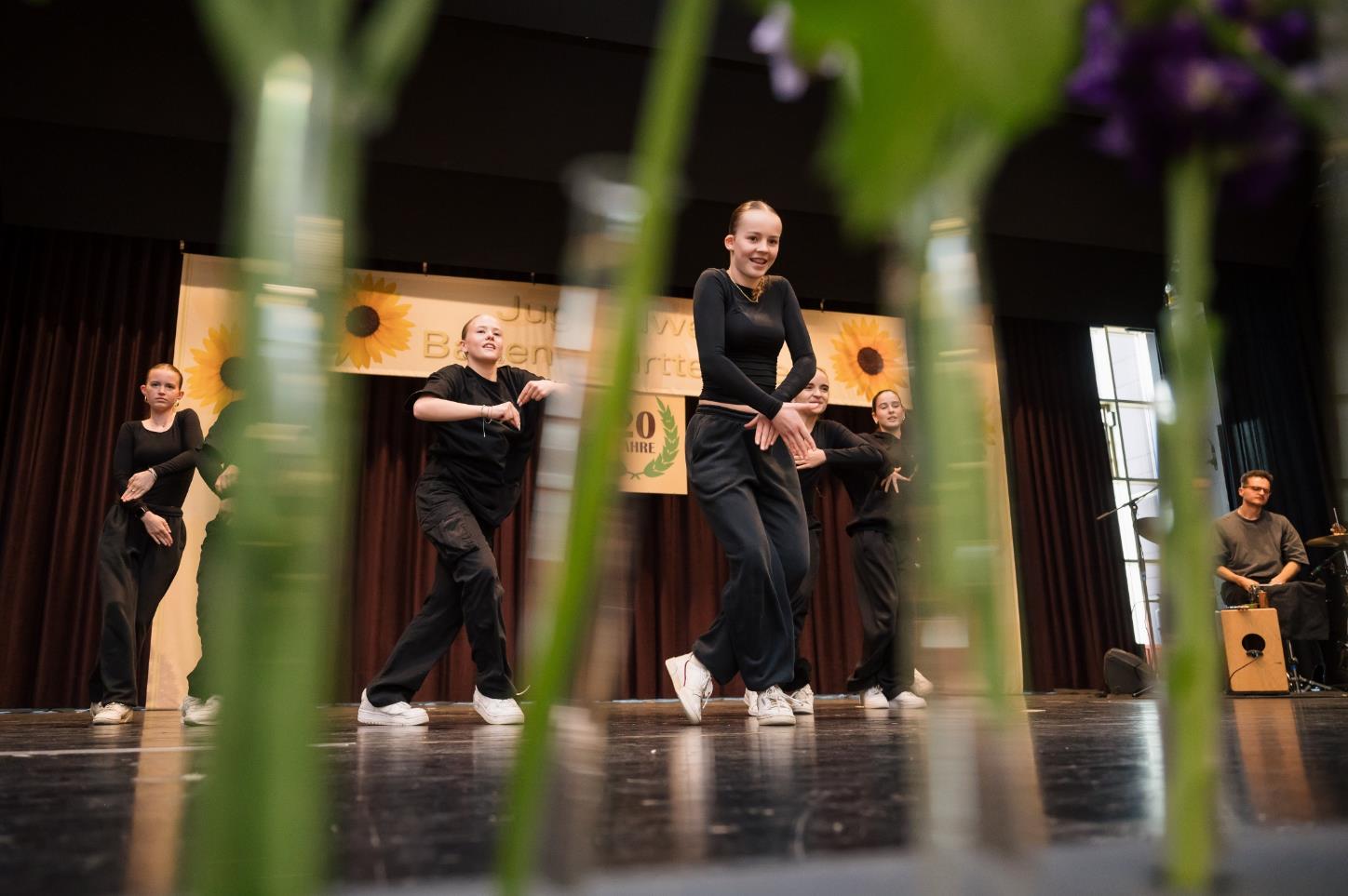 Allgemeine Hinweise zur Teilnahme an JW- Anmeldeschluss Jugendweihe 31.10.2024- Anmeldung grundsätzlich schriftlich - Bestätigung gut aufheben (wichtige Infos)- derzeit  max. Bestellung von 5 zus. Gästek.- Einladungen zu Kursen ca. 3-4 Wochen vor Termin per Mail- Anmeldung per Mail, erst nach Bestätigung ist Anmeldung verbindlich
Paris-Reise 2025 vom 07.-11.09.2025- Reise-Anmeldungskarten über uns anfordern oder Link auf unserer Homepage- Anmeldung direkt über tweeny-tours
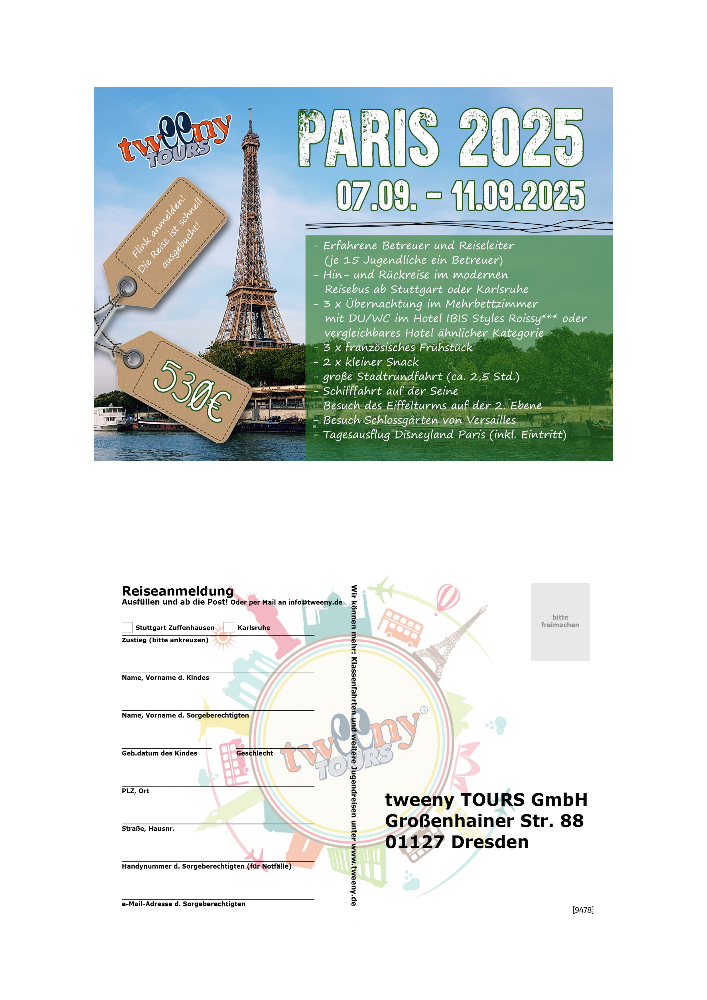 Vielen Dank für Ihre Aufmerksamkeitund auf Wiedersehen!